Взаимодействие Государственного бюджетного профессионального образовательного учреждения Калужской области «Тарусский многопрофильный техникум» с работодателями.
Специальность 38.02.05"Товароведение и экспертиза качества потребительских товаров"
ВИДЫ ВЗАИМОДЕЙСТВИЯ.
1. Проведения мастер класса для обучающихся специальности «Товароведение и экспертиза качества потребительских товаров»
2. Прохождение стажировок преподавателями специальных дисциплин.
3. Прохождение производственных практик.
4. Трудоустройство выпускников.
5. Экскурсии на производство.
С МАГАЗИНАМИ РАЙОНА ЗАКЛЮЧЕНЫ ДОГОВОРА О прохождении учебных и производственных практик на их базе по отработке профессиональных компетенций. Ведение оперативного учета поступления и реализации товарно-материальных ценностей;проведение инвентаризаций (проверки фактического наличия товара).
ОФОРМЛЕНИЕ УЧЁТНО-ОТЧЁТНОЙ ДОКУМЕНТАЦИИ
. Осуществление контроля правил хранения товарно-материальных ценностей.
ИДЕНТИФИКАЦИЯ  ТОВАРОВ ПО АССОРТИМЕНТНОЙ ПРИНАДЛЕЖНОСТИ.
ОРГАНИЗАЦИЯ И ПРОВЕДЕНИЕ ОЦЕНКИ КАЧЕСТВА  ПОТРЕБИТЕЛЬСКИХ ТОВАРОВ.
СТАЖИРОВКА ПРЕПОДАВАТЕЛЕЙ СПЕЦИАЛЬНЫХ ДИСЦИПЛИН НА ПРЕДПРИЯТИЯХ ТОРГОВЛИ.
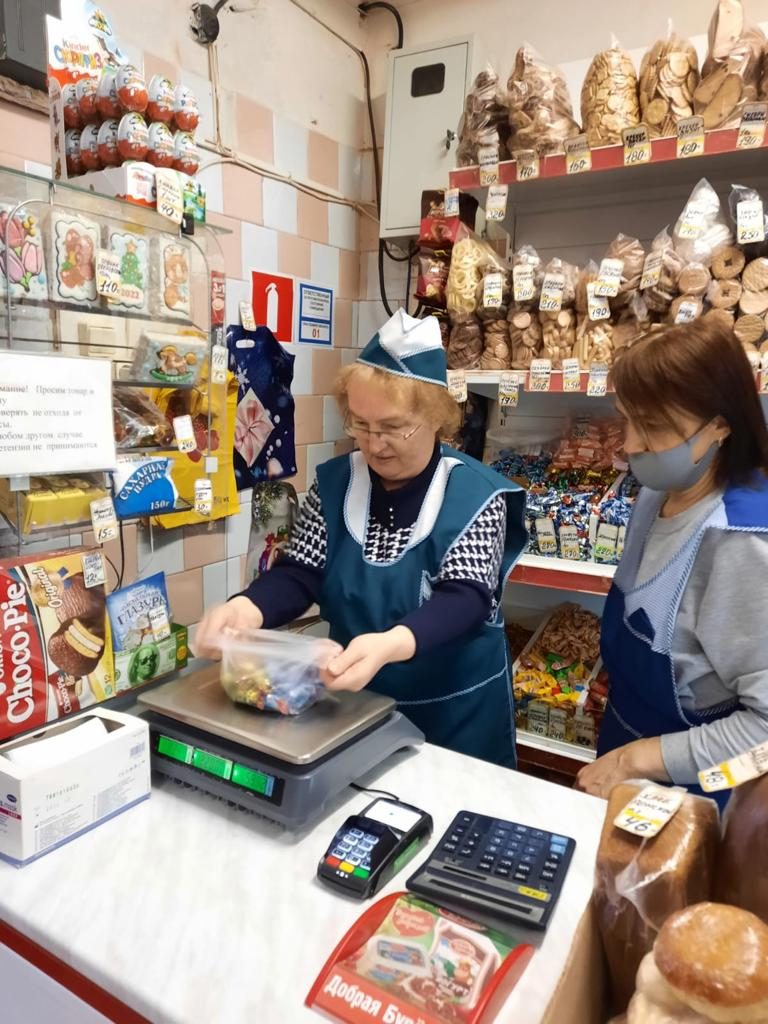